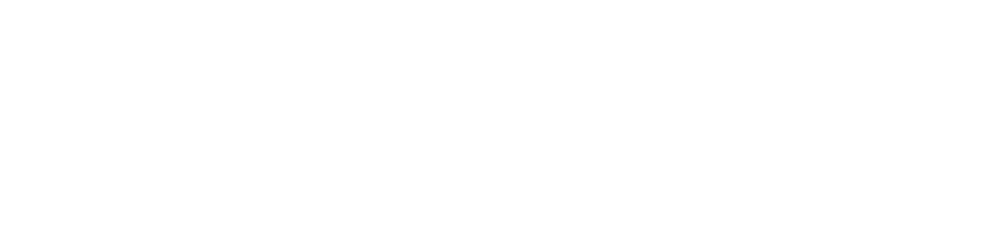 Sunday School
Matthew 1
Joshua Tapp
True Words Baptist Church – 1377 S. 20th St. Louisville, KY – TrueWordsBaptist.org
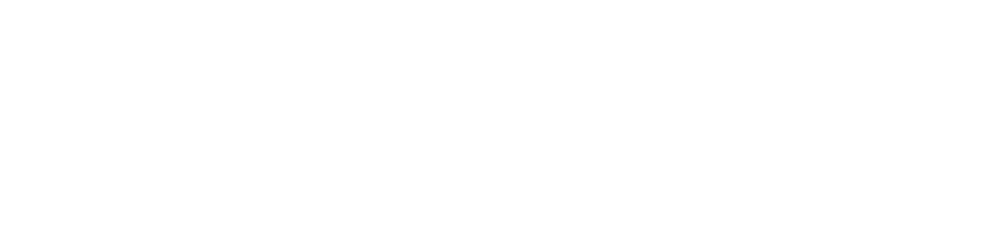 Title of the Lesson:
Jesus Shall Save His People From Their Sins
True Words Baptist Church – 1377 S. 20th St. Louisville, KY – TrueWordsBaptist.org
Matthew 1:18  Now the birth of Jesus Christ was on this wise: When as his mother Mary was espoused to Joseph, before they came together, she was found with child of the Holy Ghost.
Mark 10:6-9  But from the beginning of the creation God made them male and female.  7 For this cause shall a man leave his father and mother, and cleave to his wife;  8 And they twain shall be one flesh: so then they are no more twain, but one flesh.  9 What therefore God hath joined together, let not man put asunder.
Mark 10:10-12  And in the house his disciples asked him again of the same matter.  11 And he saith unto them, Whosoever shall put away his wife, and marry another, committeth adultery against her.  12 And if a woman shall put away her husband, and be married to another, she committeth adultery.
Matthew 5:31-32  It hath been said, Whosoever shall put away his wife, let him give her a writing of divorcement:  32 But I say unto you, That whosoever shall put away his wife, saving for the cause of fornication, causeth her to commit adultery: and whosoever shall marry her that is divorced committeth adultery.
Matthew 19:9  And I say unto you, Whosoever shall put away his wife, except it be for fornication, and shall marry another, committeth adultery: and whoso marrieth her which is put away doth commit adultery.
Matthew 1:20  But while he thought on these things, behold, the angel of the Lord appeared unto him in a dream, saying, Joseph, thou son of David, fear not to take unto thee Mary thy wife: for that which is conceived in her is of the Holy Ghost.
Matthew 1:9  And Ozias begat Joatham; and Joatham begat Achaz; and Achaz begat Ezekias;
Isaiah 7:10-13  Moreover the LORD spake again unto Ahaz, saying,  11 Ask thee a sign of the LORD thy God; ask it either in the depth, or in the height above.  12 But Ahaz said, I will not ask, neither will I tempt the LORD.  13 And he said, Hear ye now, O house of David; Is it a small thing for you to weary men, but will ye weary my God also?
Isaiah 7:14  Therefore the Lord himself shall give you a sign; Behold, a virgin shall conceive, and bear a son, and shall call his name Immanuel.
Matthew 1:21-23  And she shall bring forth a son, and thou shalt call his name JESUS: for he shall save his people from their sins.  22 Now all this was done, that it might be fulfilled which was spoken of the Lord by the prophet, saying,  23 Behold, a virgin shall be with child, and shall bring forth a son, and they shall call his name Emmanuel, which being interpreted is, God with us.
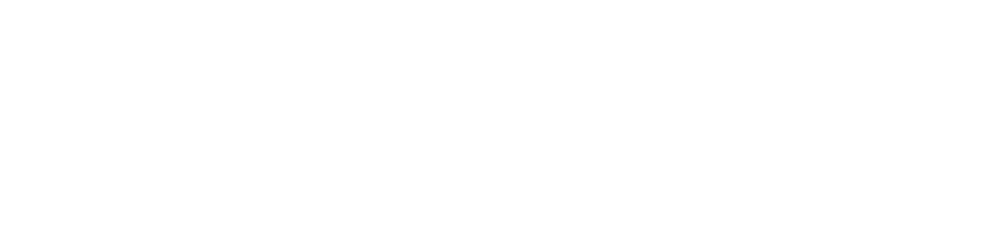 Visit Us:

TrueWordsBaptist.org
True Words Baptist Church – 1377 S. 20th St. Louisville, KY – TrueWordsBaptist.org